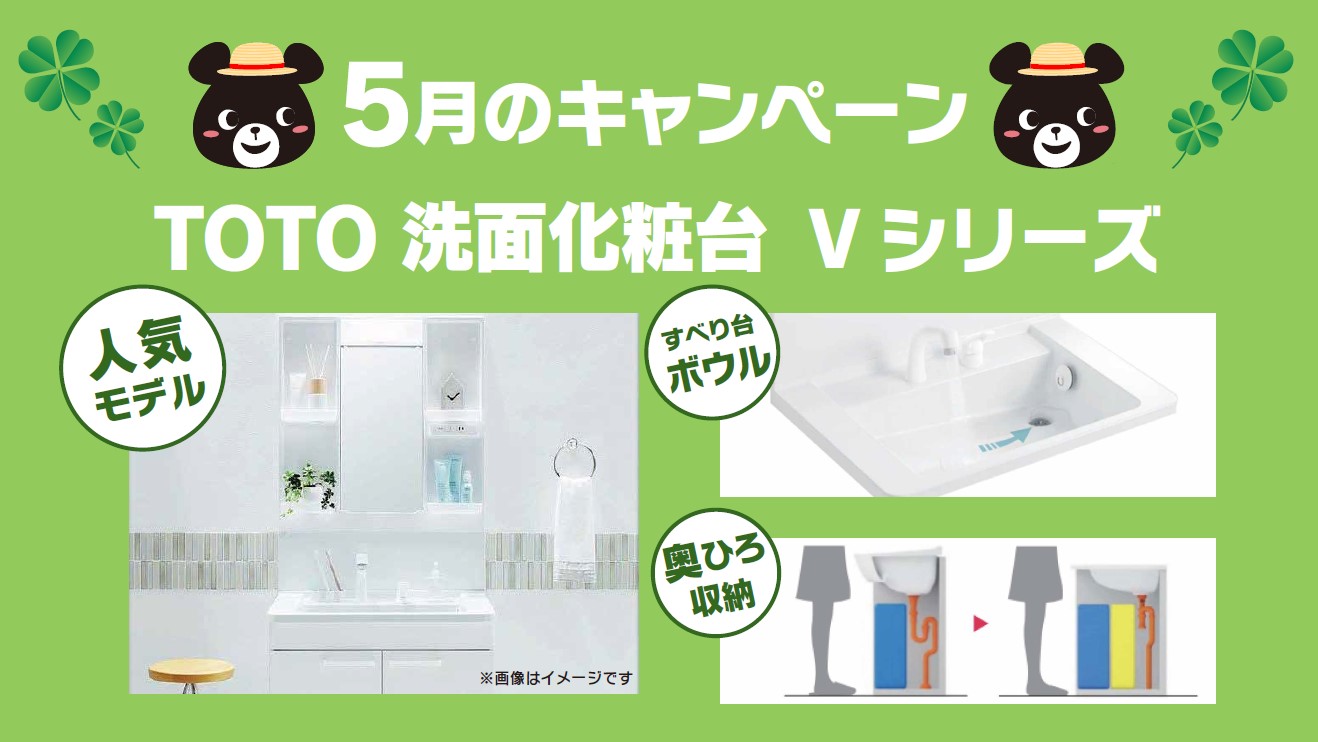 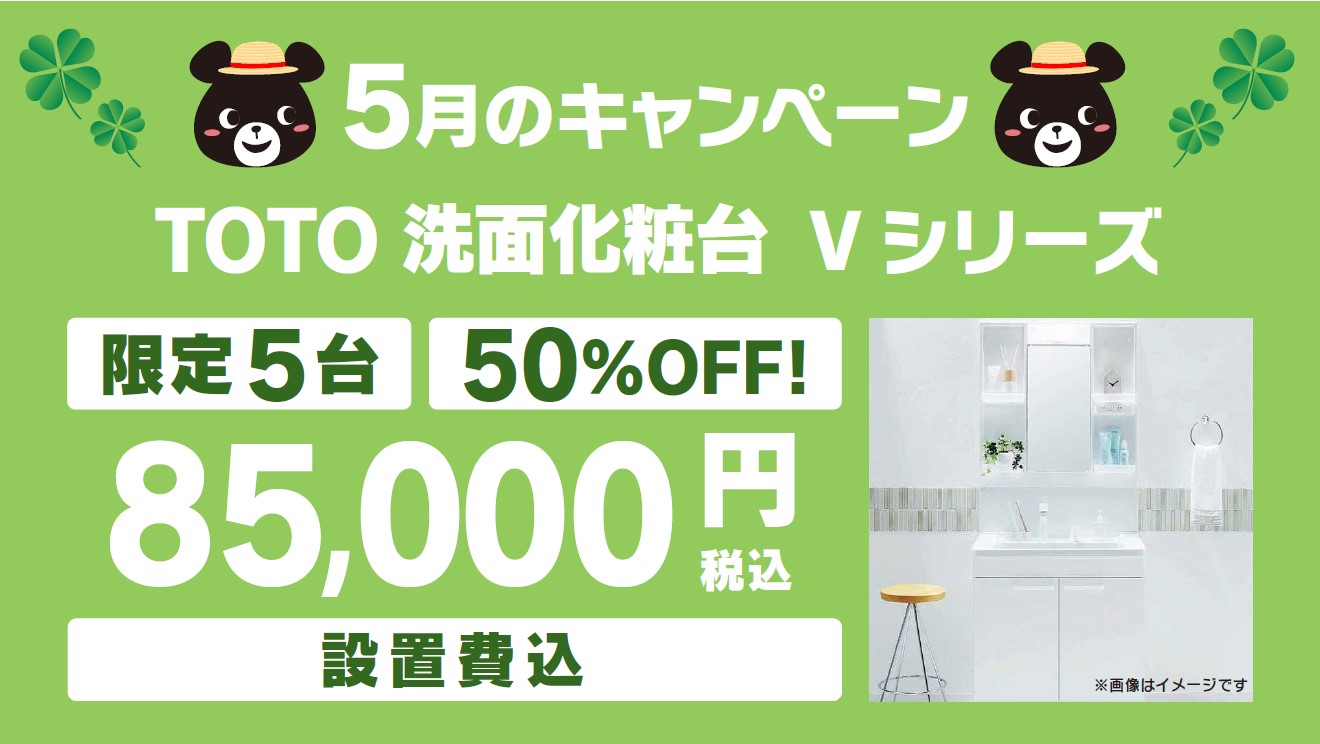 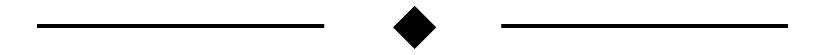 5月のキャンペーン商品はＴＯＴＯの洗面化粧台
Vシリーズを大特価でご提供いたします！

髪の毛などが流れやすいすべり台ボウルや奥に広い収納など
使い勝手の良い人気の洗面化粧台です☆

まずはご相談のみでも結構です。
お気軽にしんわホームへお問い合わせください！
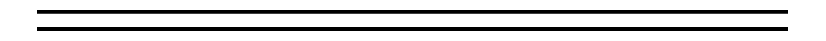